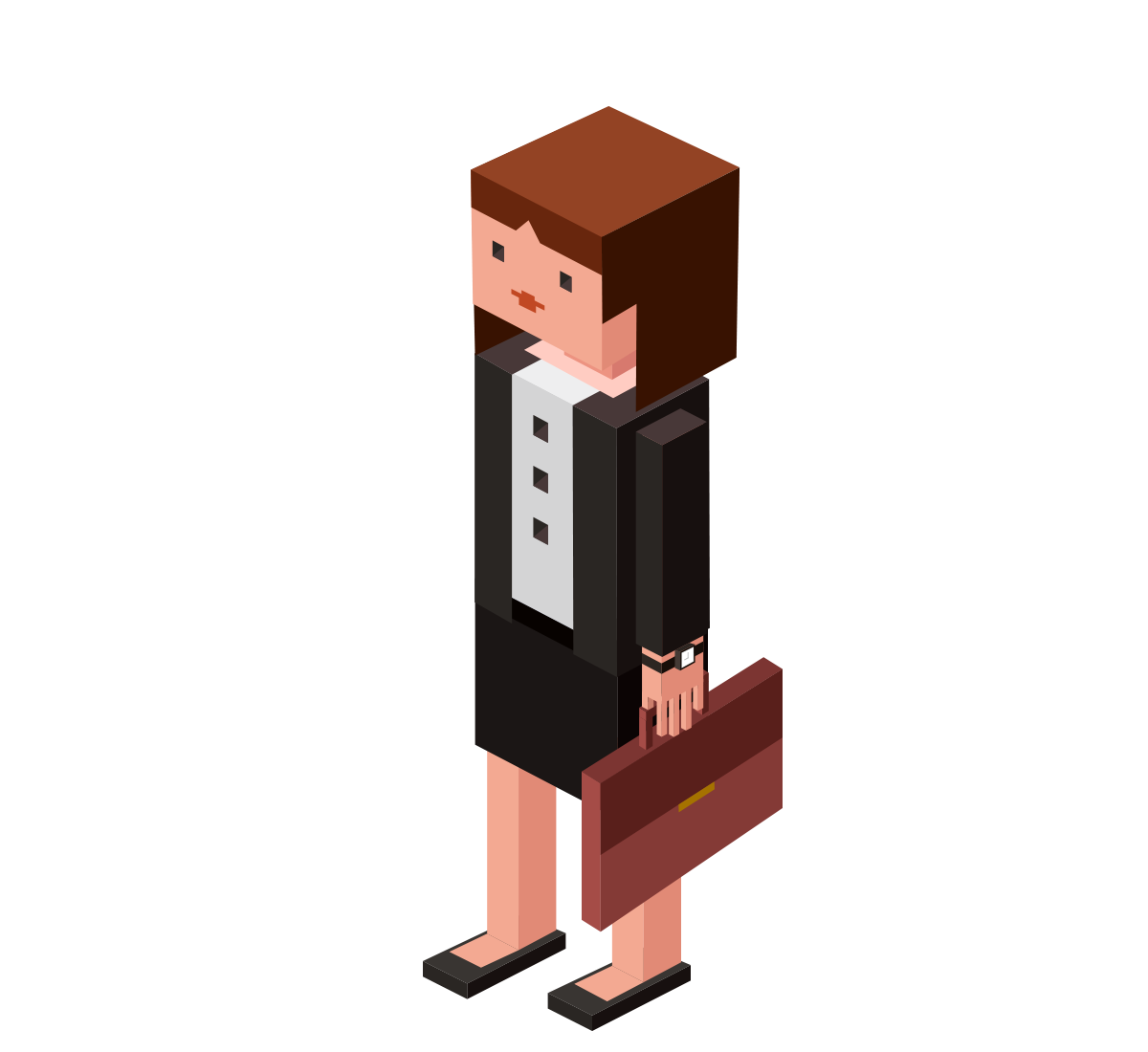 Synergistically utilize technically sound portals with frictionless chainsSynergistically
PowerPoint templates
Synergistically utilize technically sound portals with, Synergistically utilize technically sound, , Synergistically
1
Contents
Synergistically utilize technically sound portals with, Synergistically utilize technically sound
Synergistically utilize technically sound portals with, Synergistically utilize technically sound
Synergistically utilize technically sound portals with, Synergistically utilize technically sound
Synergistically utilize technically sound portals with, Synergistically utilize technically sound
Synergistically utilize technically sound portals with frictionless chainsSynergistically
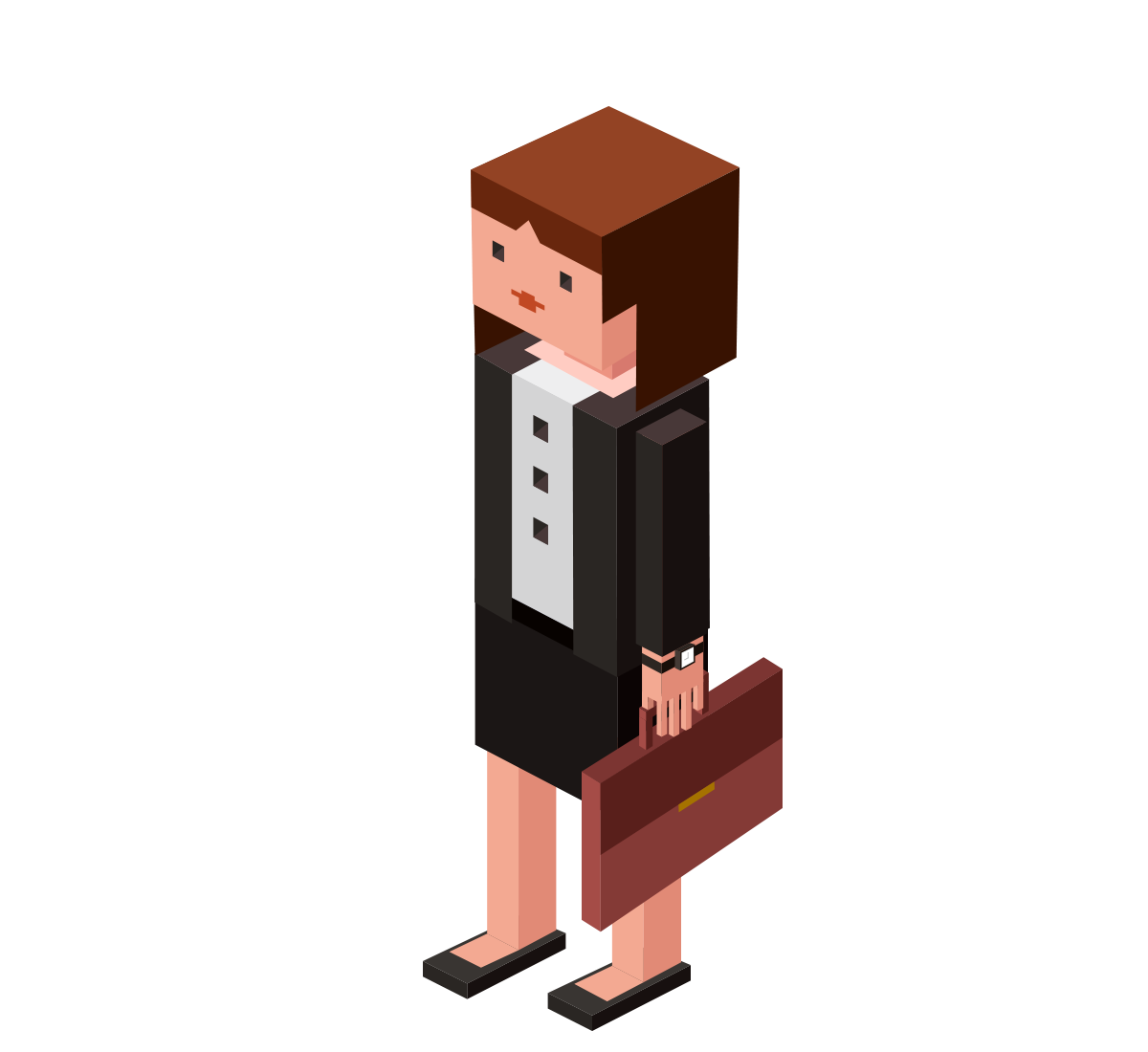 Part one
Synergistically utilize technically sound portals with, Synergistically utilize technically sound, , Synergistically
Synergistically utilize technically sound portals with, Synergistically utilize technically sound, , Synergistically
Mon
Tue
Wed
Thu
Fri
Sat
Synergistically utilize technically sound portals with, Synergistically utilize technically 。Synergistically utilize technically sound portals with, Synergistically utilize technically sound,
Synergistically utilize technically sound portals with, Synergistically utilize technically 。Synergistically utilize technically sound portals with, Synergistically utilize technically sound,
Synergistically utilize technically sound portals with, Synergistically utilize technically 。Synergistically utilize technically sound portals with, Synergistically utilize technically sound,
Synergistically utilize technically sound portals with, Synergistically utilize technically 。Synergistically utilize technically sound portals with, Synergistically utilize technically sound,
Synergistically utilize technically sound portals with, Synergistically utilize technically 。Synergistically utilize technically sound portals with, Synergistically utilize technically sound,
Synergistically utilize technically sound portals with, Synergistically utilize technically 。Synergistically utilize technically sound portals with, Synergistically utilize technically sound,
Synergistically utilize technically sound portals with frictionless chainsSynergistically
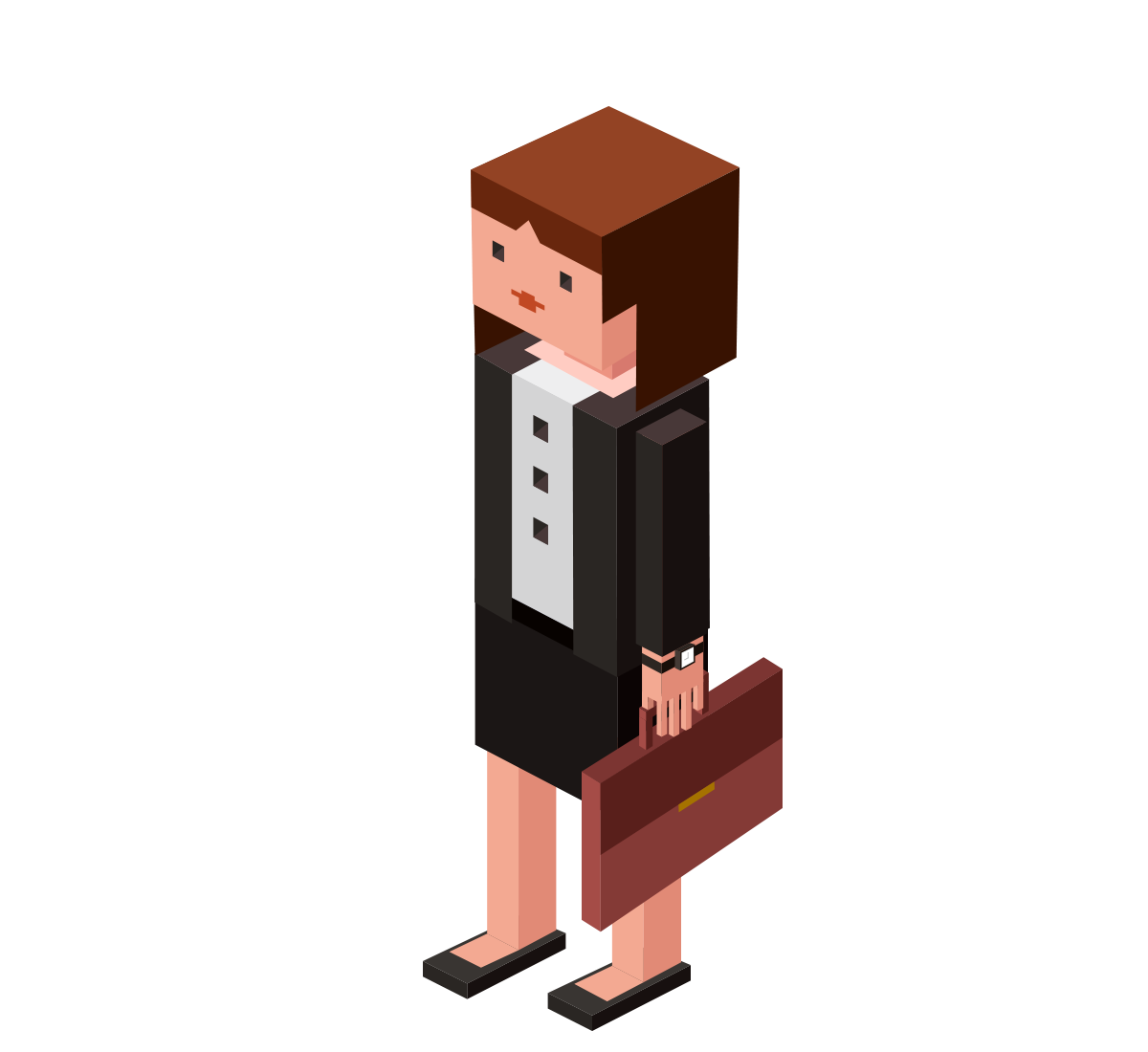 Part two
Synergistically utilize technically sound portals with, Synergistically utilize technically sound, , Synergistically
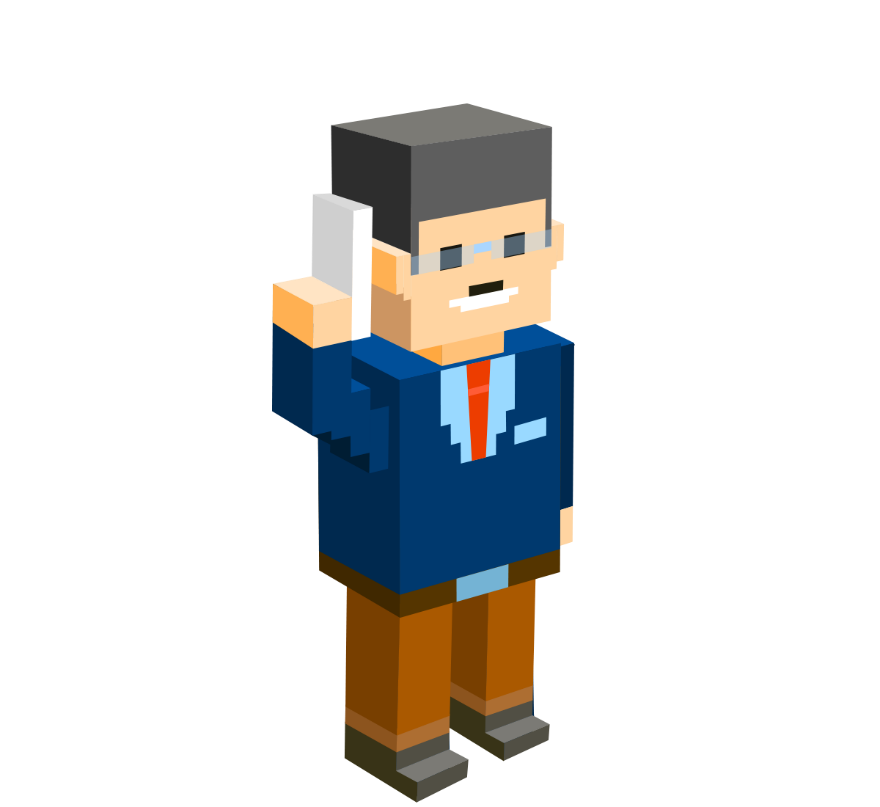 Synergistically utilize technically sound portals with, Synergistically utilize technically
Synergistically utilize technically sound portals with, Synergistically utilize technically
Synergistically utilize technically sound portals with, Synergistically utilize technically
450 - 1450
1450 - 1600
1600 - 1750
1750 - 1820
1820 - 1900
1900 - NOW
Synergistically utilize technically sound portals with, Synergistically utilize technically
Synergistically utilize technically sound portals with, Synergistically utilize technically
Synergistically utilize technically sound portals with, Synergistically utilize technically
Title text
Title text
Title text
Synergistically utilize technically sound portals with, Synergistically utilize technically 。Synergistically utilize technically sound portals with, Synergistically utilize technically sound,
Synergistically utilize technically sound portals with, Synergistically utilize technically 。Synergistically utilize technically sound portals with, Synergistically utilize technically sound,
Synergistically utilize technically sound portals with, Synergistically utilize technically 。Synergistically utilize technically sound portals with, Synergistically utilize technically sound,
8
Title text
Title text
Synergistically utilize technically sound portals with, Synergistically utilize technically。Synergistically utilize technically. Synergistically utilize technically sound portals with, Synergistically utilize technically。Synergistically utilize technically
Synergistically utilize technically sound portals with, Synergistically utilize technically。Synergistically utilize technically
Title text
Title text
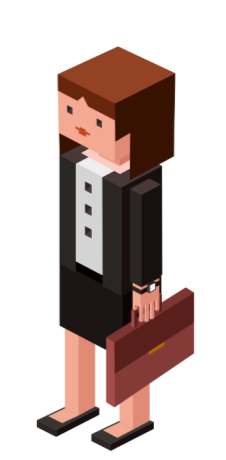 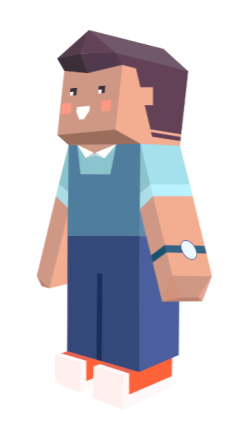 Title text
Title text
Synergistically utilize technically sound portals with, Synergistically utilize technically 。Synergistically utilize technically sound portals with, Synergistically utilize technically sound,
Synergistically utilize technically sound portals with, Synergistically utilize technically 。Synergistically utilize technically sound portals with, Synergistically utilize technically sound,
Title text
Synergistically utilize technically sound portals with, Synergistically utilize technically。Synergistically utilize technically sound portals
Synergistically utilize technically sound portals with, Synergistically utilize technically。Synergistically utilize technically sound portals
Synergistically utilize technically sound portals with, Synergistically utilize technically。Synergistically utilize technically sound portals
Synergistically utilize technically sound portals with frictionless chainsSynergistically
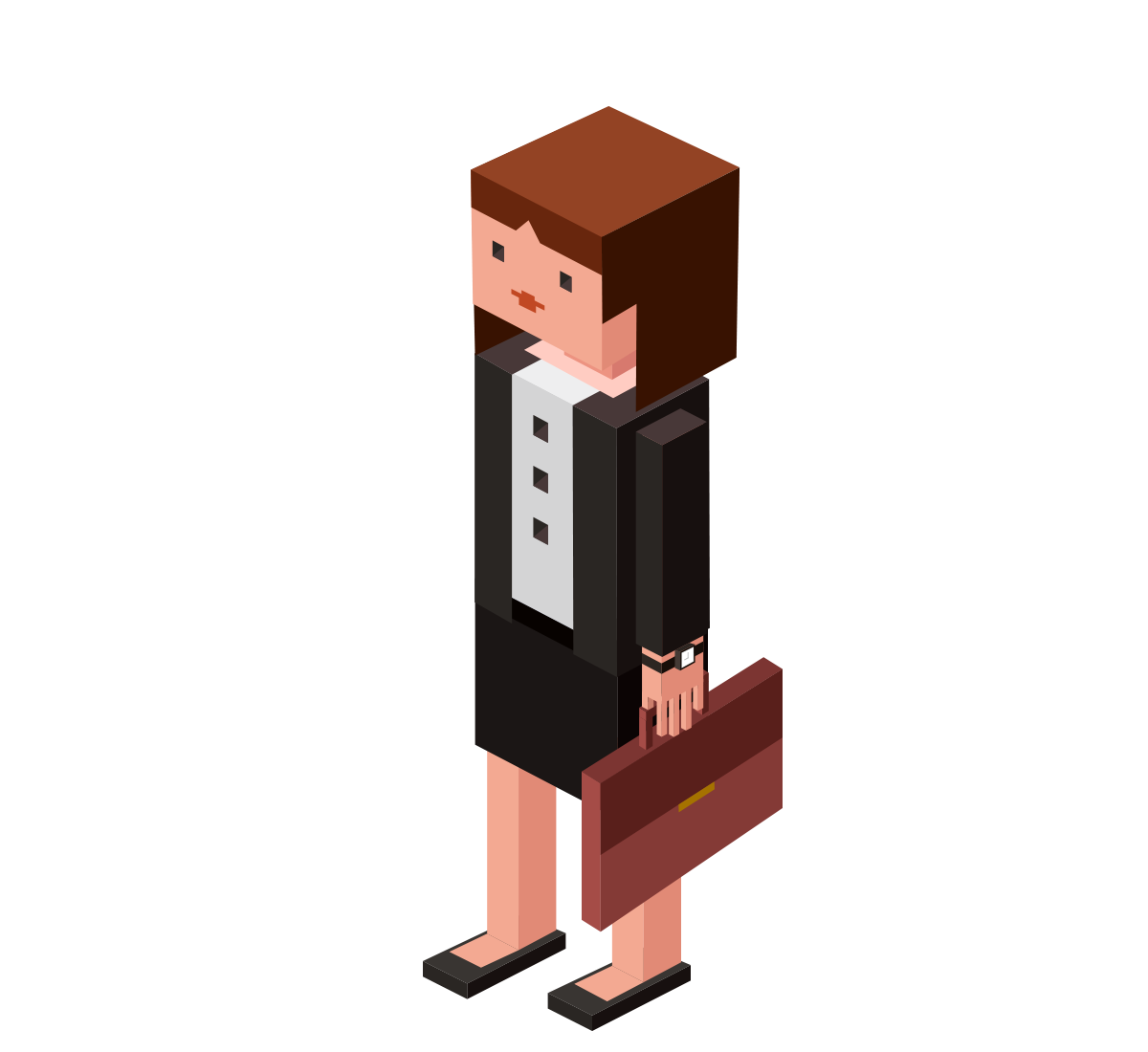 Part three
Synergistically utilize technically sound portals with, Synergistically utilize technically sound, , Synergistically
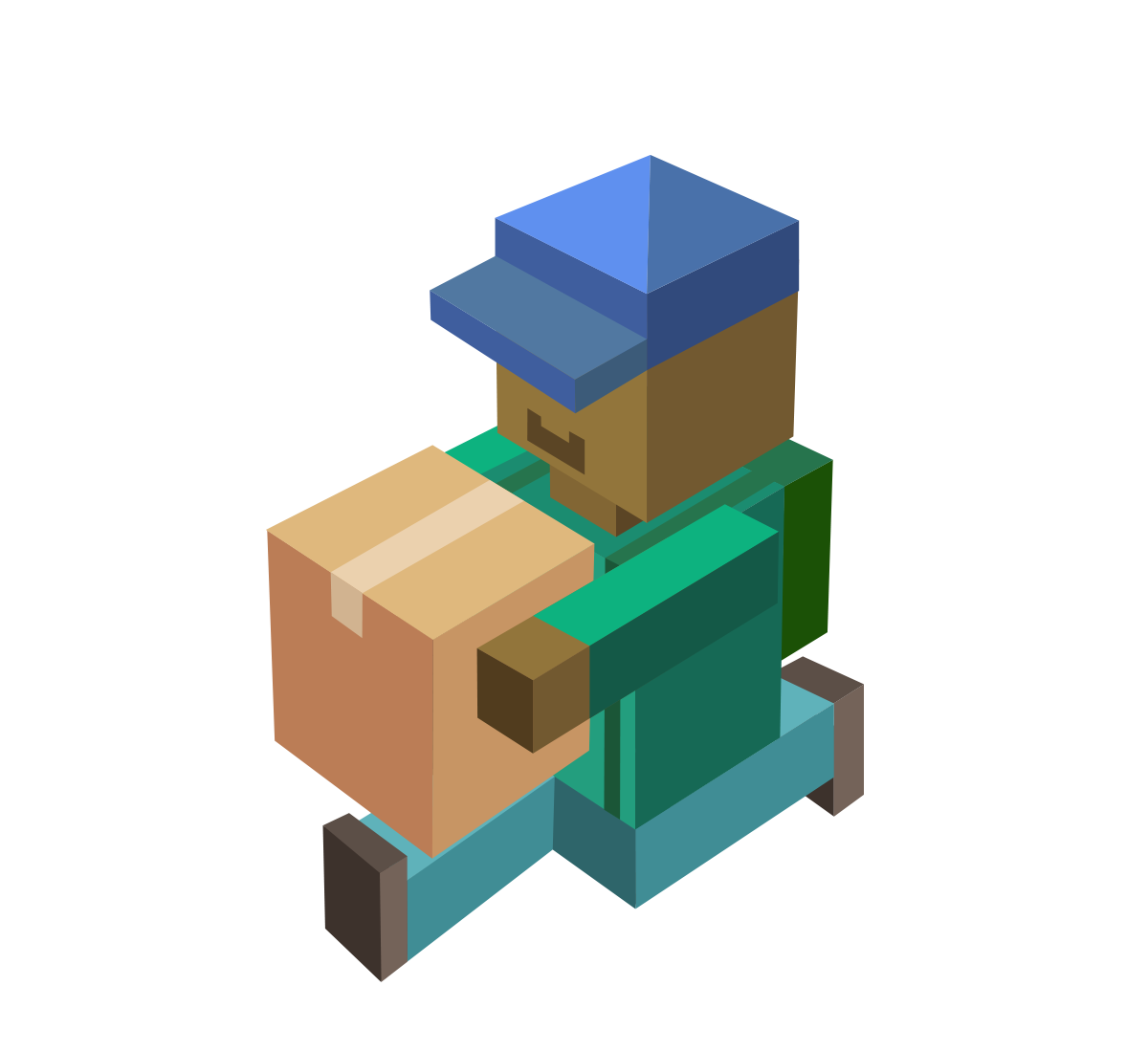 Synergistically utilize technically sound portals with, Synergistically utilize technically 。Synergistically utilize technically sound portals with, Synergistically utilize technically sound,
60%
Synergistically utilize technically sound portals with, Synergistically utilize technically 。Synergistically utilize technically sound portals with, Synergistically utilize technically sound,
30%
Synergistically utilize technically sound portals with, Synergistically utilize technically 。Synergistically utilize technically sound portals with, Synergistically utilize technically sound,
20%
Title text
Synergistically utilize technically sound portals with, Synergistically utilize technically 。Synergistically utilize technically sound portals with, Synergistically
Title text
Synergistically utilize technically sound portals with, Synergistically utilize technically 。Synergistically utilize technically sound portals with, Synergistically
Title text
Synergistically utilize technically sound portals with, Synergistically utilize technically 。Synergistically utilize technically sound portals with, Synergistically
Title text
Title text
Title text
Title text
Title text
Title text
50%
60%
70%
80%
Synergistically utilize technically sound portals with, Synergistically utilize technically。Synergistically utilize technically
Synergistically utilize technically sound portals with, Synergistically utilize technically。Synergistically utilize technically
Synergistically utilize technically sound portals with, Synergistically utilize technically。Synergistically utilize technically
Synergistically utilize technically sound portals with, Synergistically utilize technically。Synergistically utilize technically
Synergistically utilize technically sound portals with, Synergistically utilize technically。Synergistically utilize technically
Synergistically utilize technically sound portals with, Synergistically utilize technically。Synergistically utilize technically
Synergistically utilize technically sound portals with, Synergistically utilize technically。Synergistically utilize technically
Day
01
Synergistically utilize technically sound portals with, Synergistically utilize technically。Synergistically utilize technically
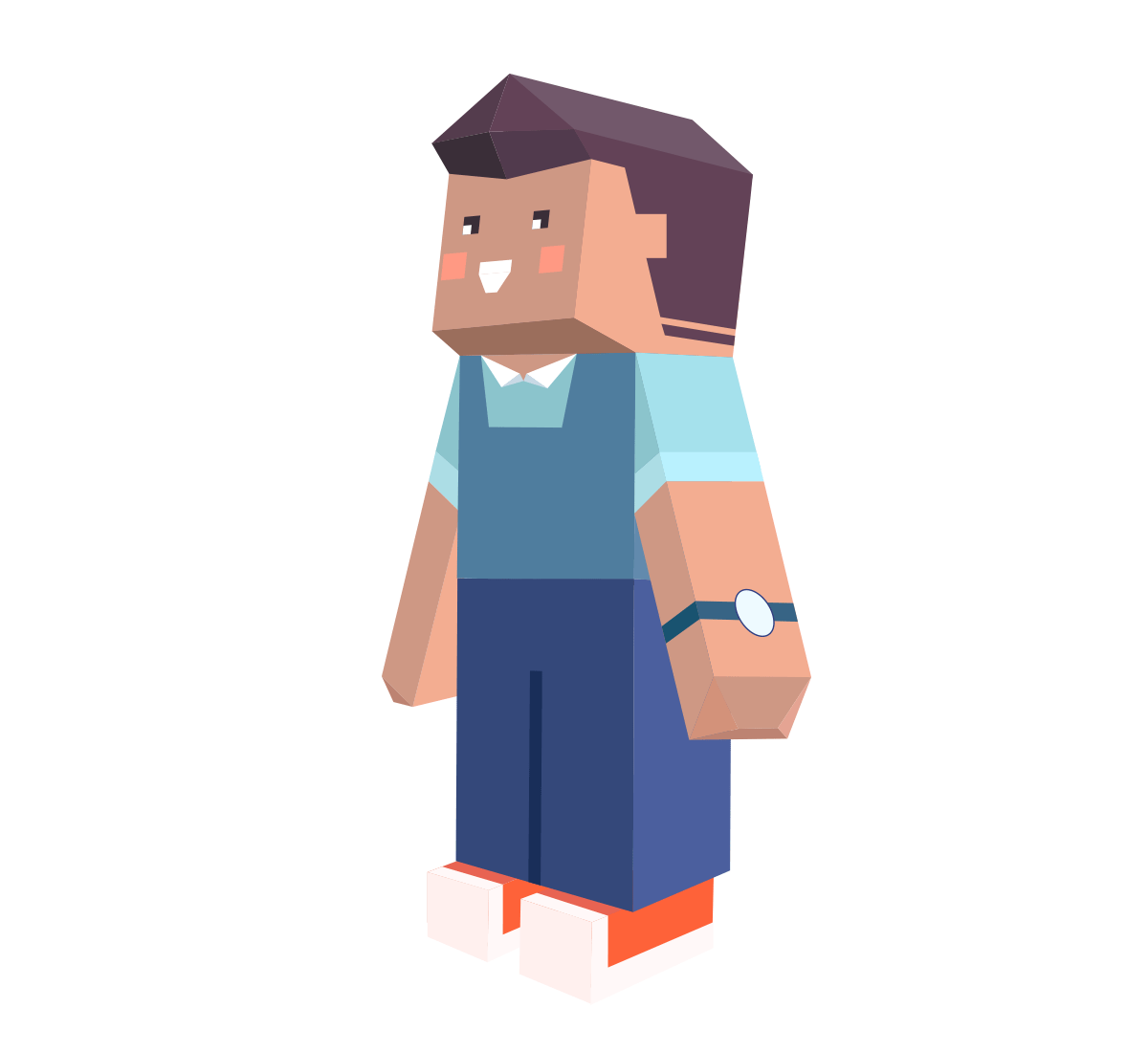 Title text
A
C
Synergistically utilize technically sound portals with, Synergistically utilize technically sound。Synergistically utilize technically sound
Synergistically utilize technically sound portals with, Synergistically utilize technically sound。Synergistically utilize technically sound
Synergistically utilize technically sound portals with, Synergistically utilize technically sound。Synergistically utilize technically sound
Synergistically utilize technically sound portals with, Synergistically utilize technically sound。Synergistically utilize technically sound
B
D
Synergistically utilize technically sound portals with frictionless chainsSynergistically
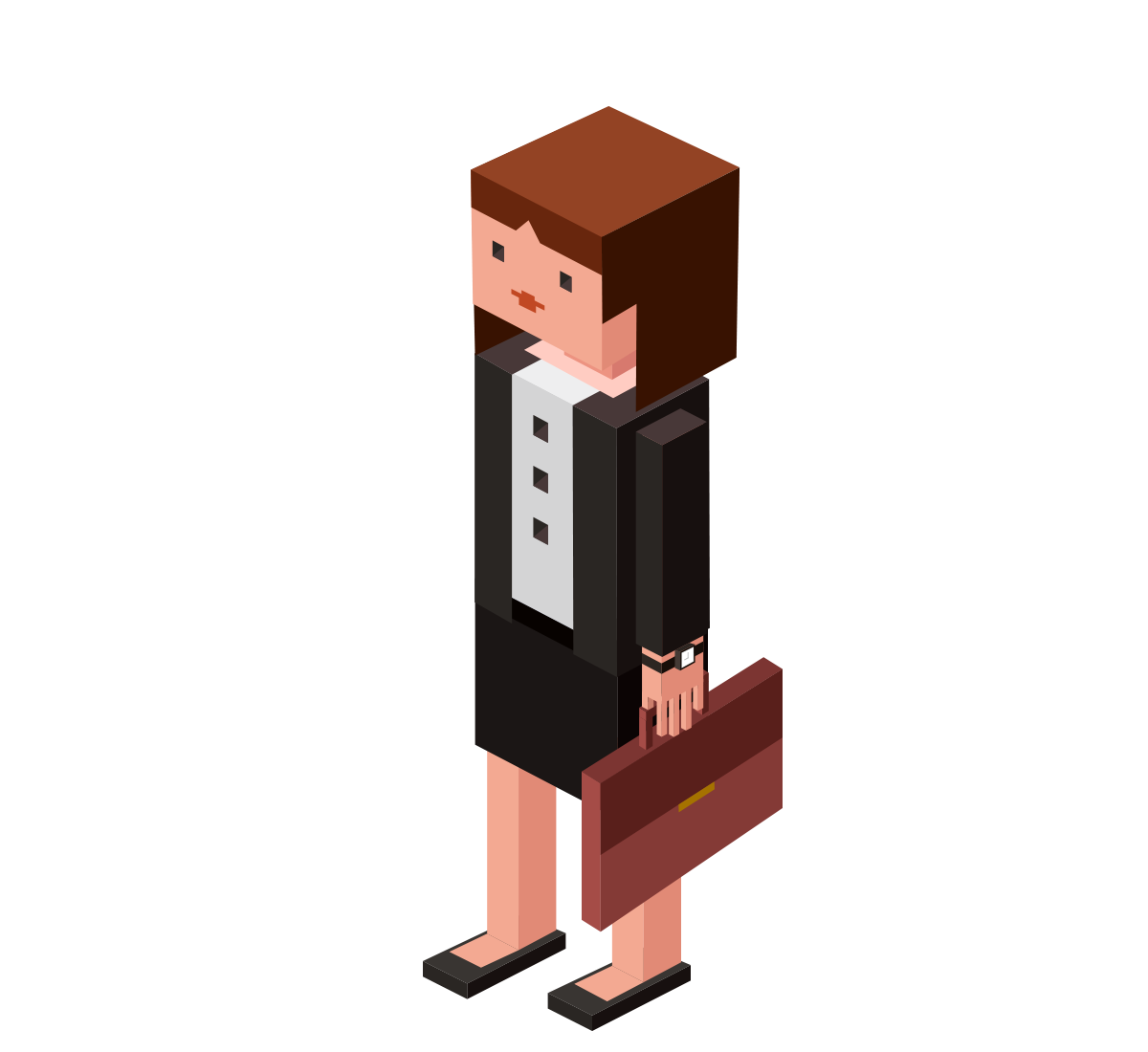 Part four
Synergistically utilize technically sound portals with, Synergistically utilize technically sound, , Synergistically
Title text
Synergistically utilize technically sound portals with, Synergistically utilize technically。Synergistically utilize technically
Synergistically utilize technically sound portals with, Synergistically utilize technically。Synergistically utilize technically
Synergistically utilize technically sound portals with, Synergistically utilize technically。Synergistically utilize technically
Synergistically utilize technically sound portals with, Synergistically utilize technically。Synergistically utilize technically
Title text
Synergistically utilize technically sound portals with, Synergistically utilize technically 。Synergistically utilize technically sound portals with, Synergistically utilize technically sound, ,
Synergistically utilize technically sound portals with, Synergistically utilize technically 。Synergistically utilize technically sound portals with, Synergistically utilize technically sound, ,
Synergistically utilize technically sound portals with, Synergistically utilize technically 。Synergistically utilize technically sound portals with, Synergistically utilize technically sound, ,
Synergistically utilize technically sound portals with, Synergistically utilize technically 。Synergistically utilize technically sound portals with, Synergistically utilize technically sound, ,
19
Title text
Title text
Title text
Synergistically utilize technically sound portals with, Synergistically utilize technically
Synergistically utilize technically sound portals with, Synergistically utilize technically
Synergistically utilize technically sound portals with, Synergistically utilize technically
20
Title text
Synergistically utilize technically sound portals with, Synergistically utilize technically。Synergistically utilize technically
Synergistically utilize technically sound portals with, Synergistically utilize technically。Synergistically utilize technically
01
02
Synergistically utilize technically sound portals with, Synergistically utilize technically。Synergistically utilize technically
Synergistically utilize technically sound portals with, Synergistically utilize technically。Synergistically utilize technically
03
04
Title text
Title text
Synergistically utilize technically sound portals with, Synergistically utilize technically 。Synergistically utilize technically sound portals with,
Title text
Synergistically utilize technically sound portals with, Synergistically utilize technically 。Synergistically utilize technically sound portals with,
Synergistically utilize technically sound portals with, Synergistically utilize technically
Title text
Synergistically utilize technically sound portals with, Synergistically utilize technically 。Synergistically utilize technically sound portals with,
Title text
Synergistically utilize technically sound portals with, Synergistically utilize technically 。Synergistically utilize technically sound portals with, Synergistically utilize technically sound,
Synergistically utilize technically sound portals with, Synergistically utilize technically 。Synergistically utilize technically sound portals with, Synergistically utilize technically sound,
Synergistically utilize technically sound portals with, Synergistically utilize technically 。Synergistically utilize technically sound portals with, Synergistically utilize technically sound,
Title text
Synergistically utilize technically sound portals with, Synergistically utilize technically 。Synergistically utilize technically sound portals with, Synergistically utilize technically sound,
Synergistically utilize technically sound portals with, Synergistically utilize technically 。Synergistically utilize technically sound portals with, Synergistically utilize technically sound,
Synergistically utilize technically sound portals with, Synergistically utilize technically 。Synergistically utilize technically sound portals with, Synergistically utilize technically sound,
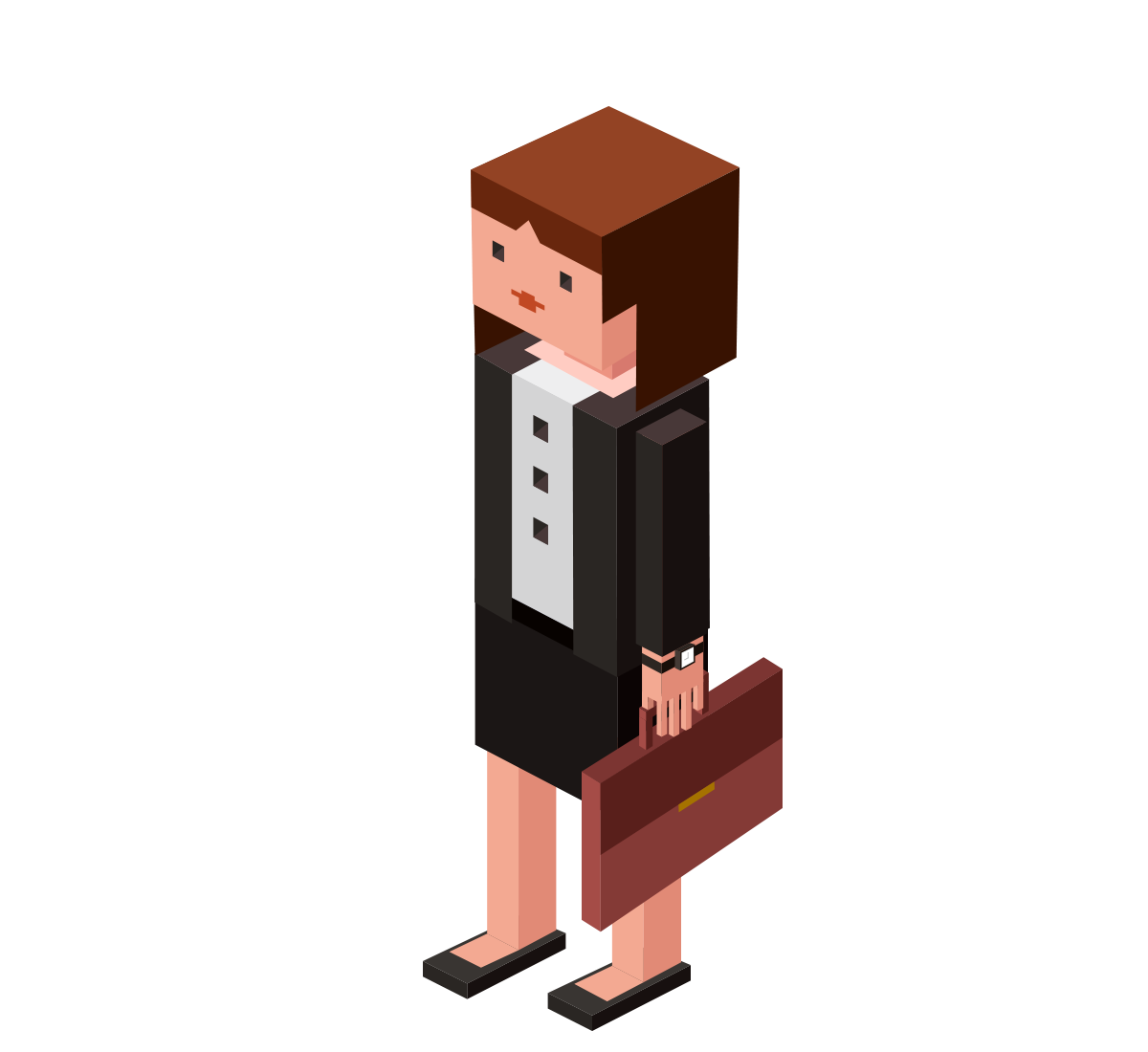 Synergistically utilize technically sound portals with frictionless chainsSynergistically
THANK YOU
Synergistically utilize technically sound portals with, Synergistically utilize technically sound, , Synergistically
25